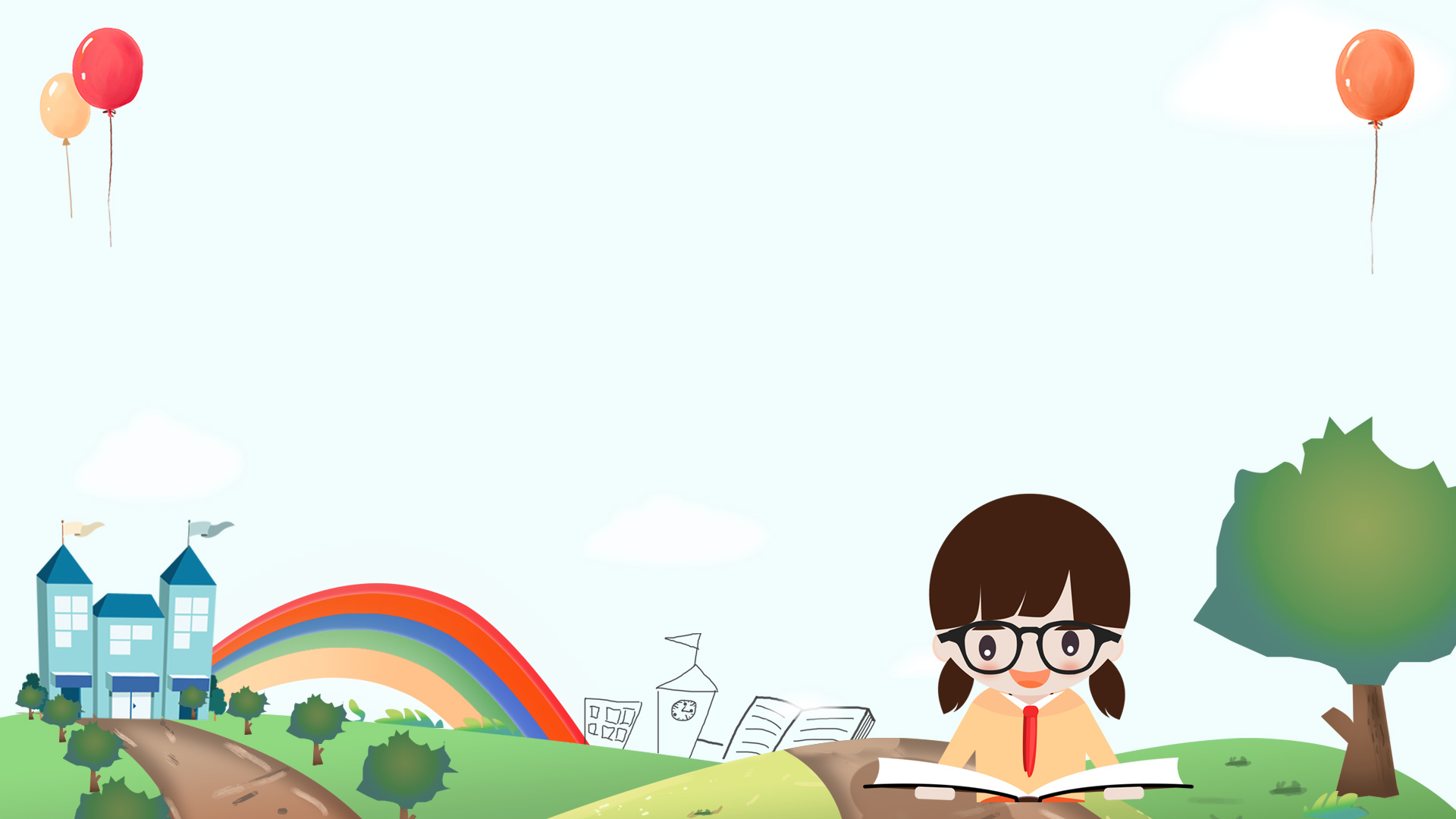 UBND QUẬN LONG BIÊN
TRƯỜNG TIỂU HỌC ÁI MỘ B
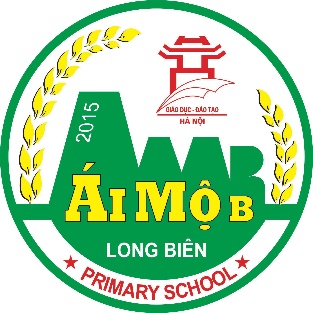 TOÁN 5
LUYỆN TẬP
(SGK TRANG 24)
Mục tiêu: 
Giải các bài toán với các số đo độ dài, khối lượng.
Tính diện tích một hình quy về tính diện tích hình chữ nhật, hình vuông.
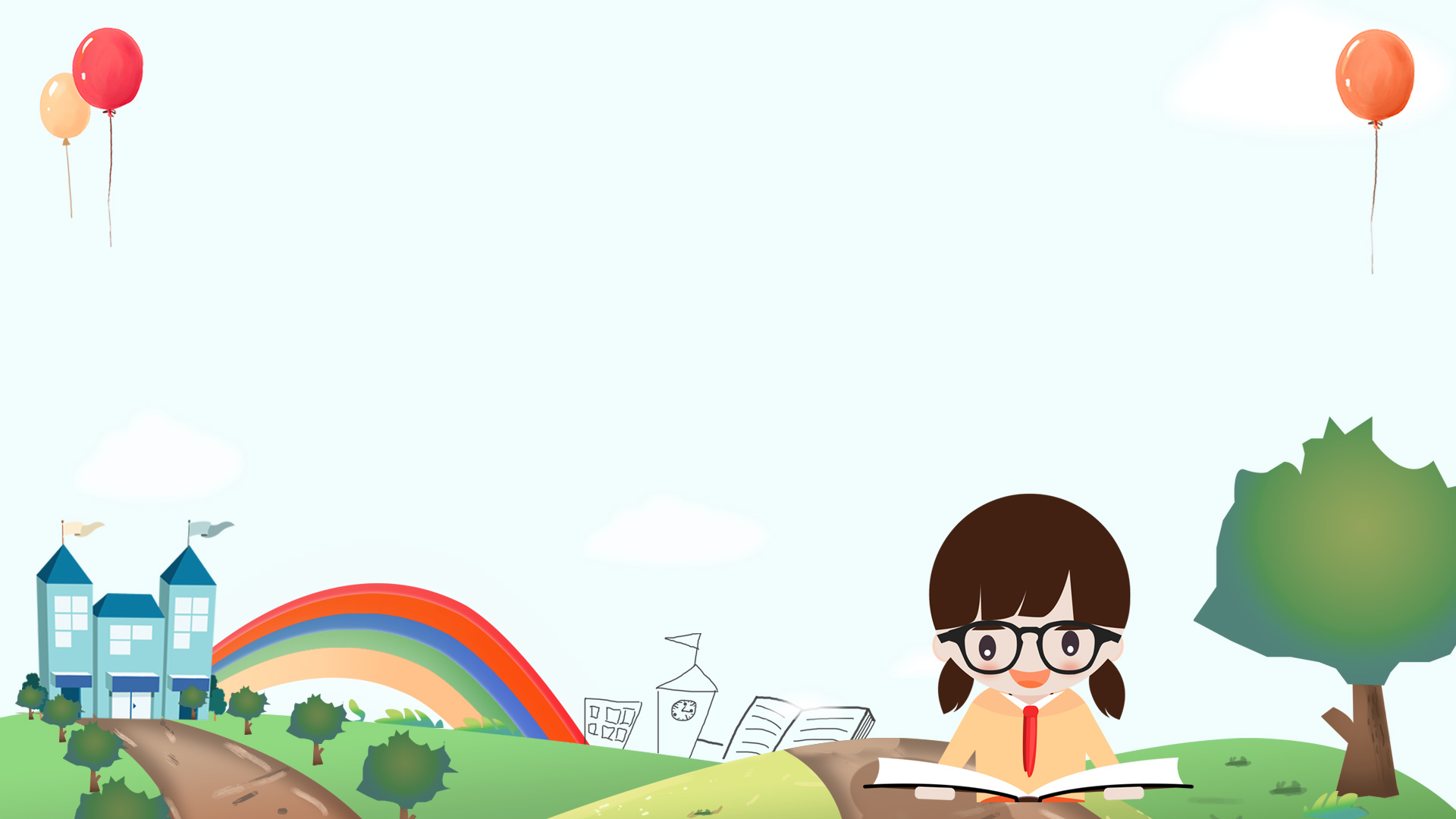 Bài 4
Bài 3
Bài 2
Bài 1
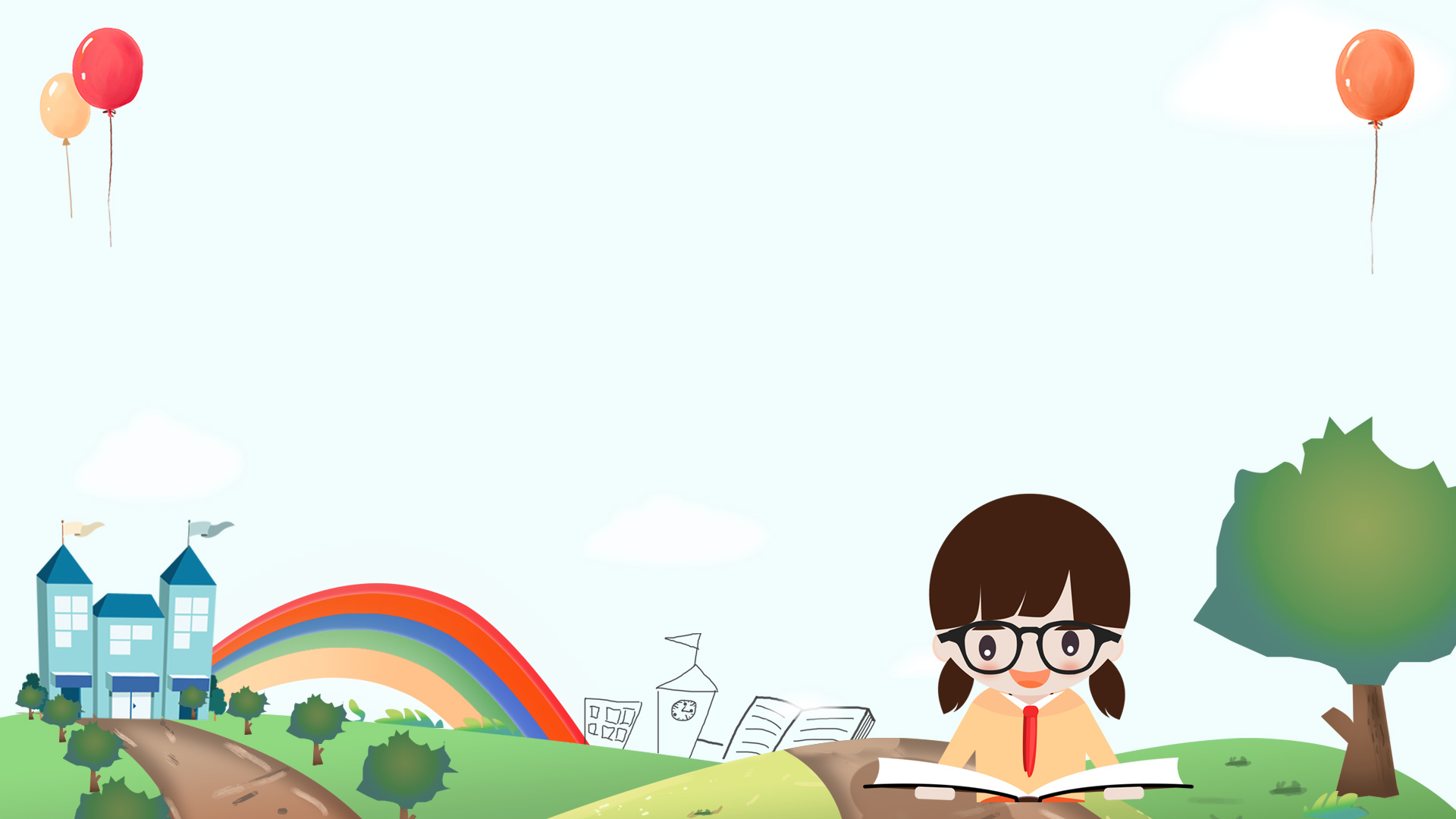 Bài 1: Liên đội trường Hòa Bình thu gom được 1 tấn 300 kg giấy vụn. Liên đội trường Hoàng Diệu thu gom được 2 tấn 700 kg giấy vụn. Biết rằng cứ 2 tấn giấy vụn thì sản xuất được 50 000 cuốn vở học sinh. Hỏi từ số giấy vụn mà cả hai trường đã thu gom được, có thế sản xuất được bao nhiêu cuốn vở học sinh?
Tóm tắt
Liên đội Hòa Bình:    1 tấn 300 kg
Liên đội Hoàng Diệu: 2 tấn 700kg
? tấn
2 tấn: 50 000 cuốn
? tấn: … cuốn ?
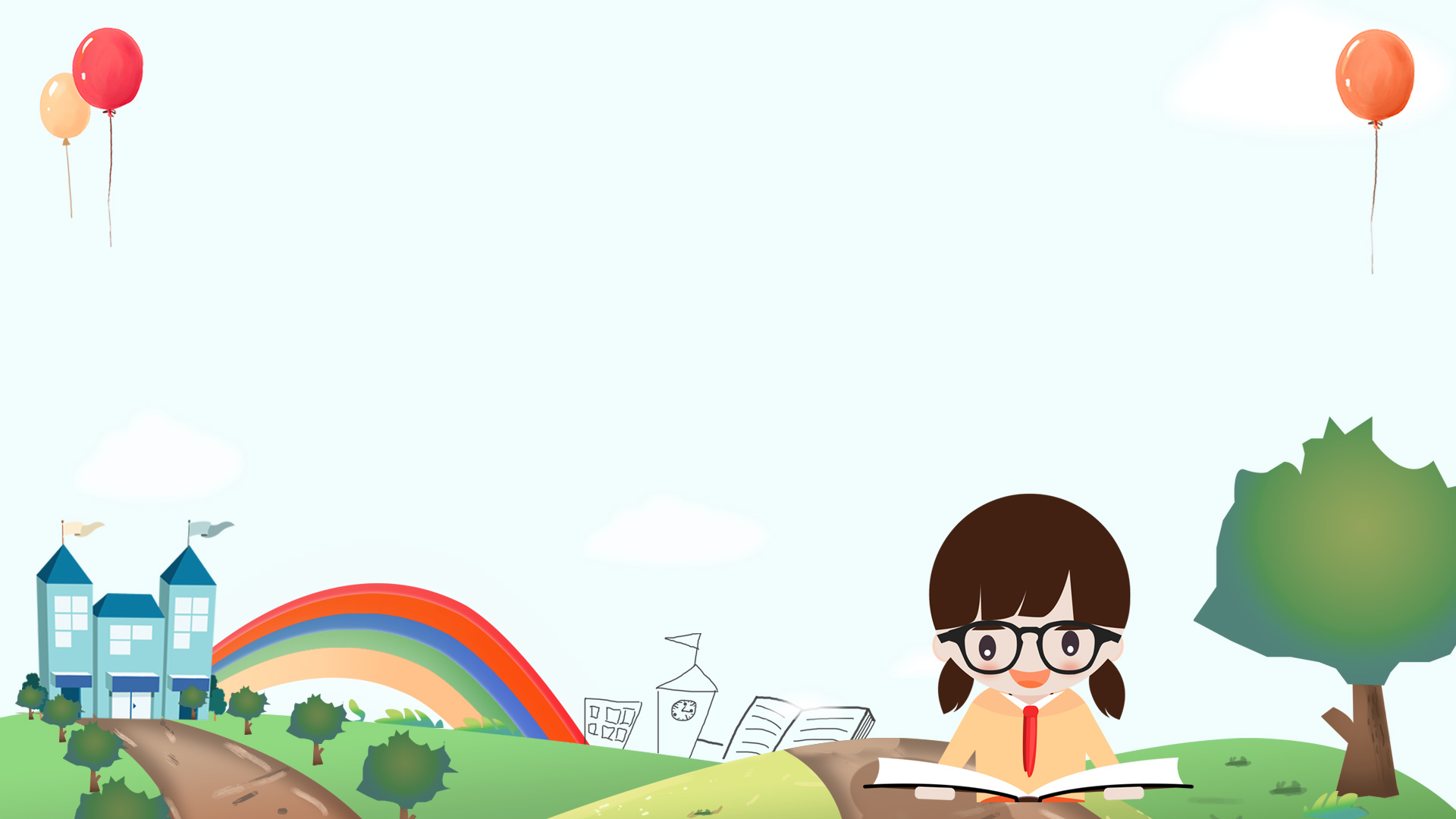 Bài giải
Đổi:
1 tấn 300 kg = 1 300 kg
2 tấn 700kg = 2 700 kg
Cách 1:
Cách 2:
Cả hai trường thu được số giấy vụn là: 
1 300 + 2 700 = 4 000(kg) = 4 tấn   
4 tấn gấp 2 tấn số lần là: 
4 : 2 = 2 (lần) 
4 tấn sản xuất được số cuốn vở là:
 50 000 x 2 = 100 000 (cuốn vở)
Đáp số: 100 000 cuốn vở
Cả hai trường thu được số giấy vụn là: 
            1 300 + 2 700 = 4 000 (kg) =  4 tấn
1 tấn sản xuất được số cuốn vở là:  
 50 000 : 2 = 25 000 (cuốn) 
4 tấn sản xuất được số cuốn vở là:
   25 000 x 4 = 100 000 (cuốn vở)
Đáp số : 100 000 cuốn vở
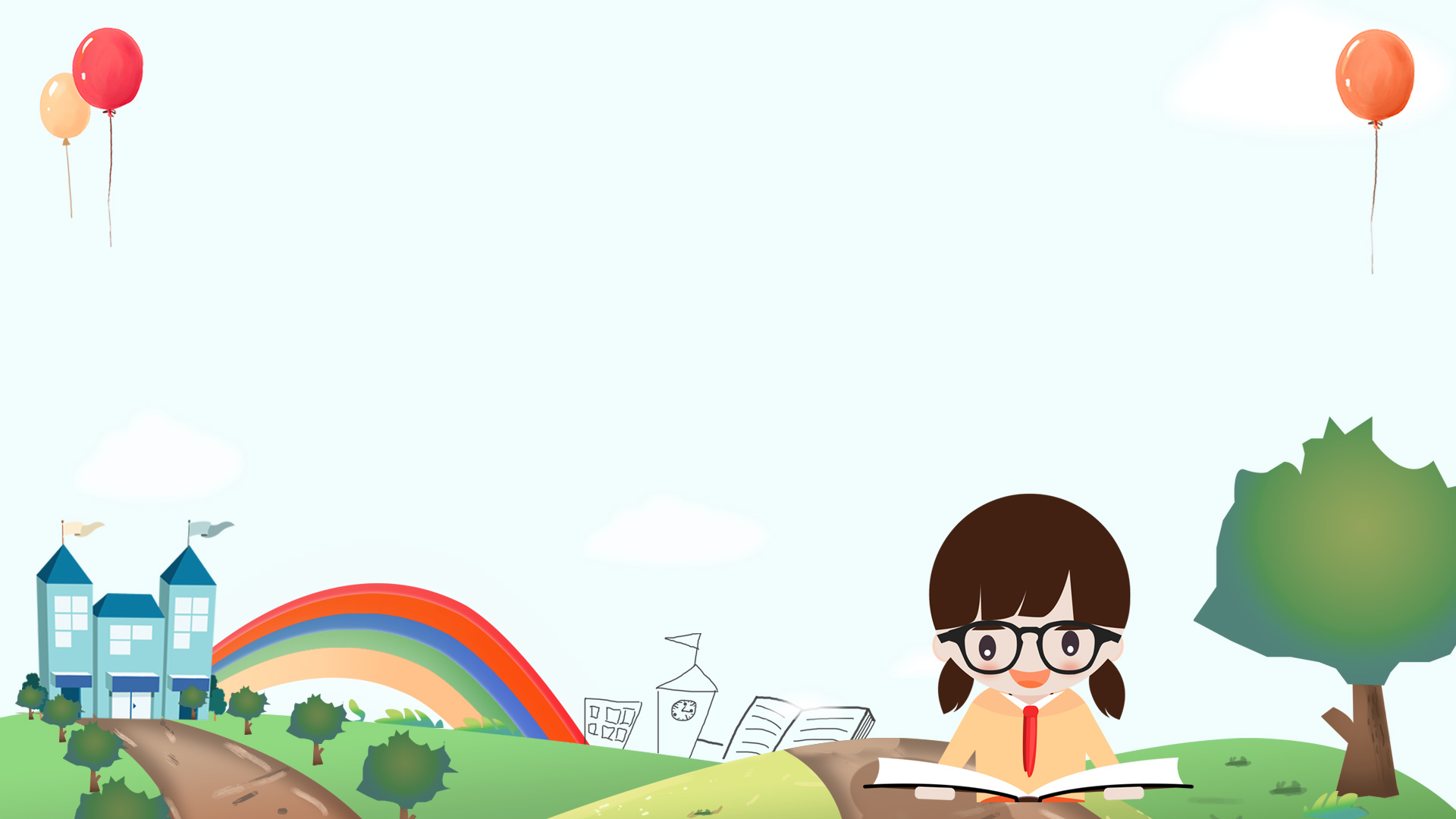 Bài 2: Một con chim sâu cân nặng 60g. Một con đà điểu cân nặng 120kg. Hỏi con đà điểu nặng gấp bao nhiêu lần con chim sâu?
Tóm tắt
Bài giải
Đổi: 120 kg = 120 000g
Con đà điểu nặng gấp con chim sâu số lần là:
120 000 : 60 = 2 000 (lần)
Đáp số: 2 000 lần
Chim sâu nặng: 60 g
Đà điểu nặng: 120 kg
Đà điểu nặng gấp : … lần chim sâu?
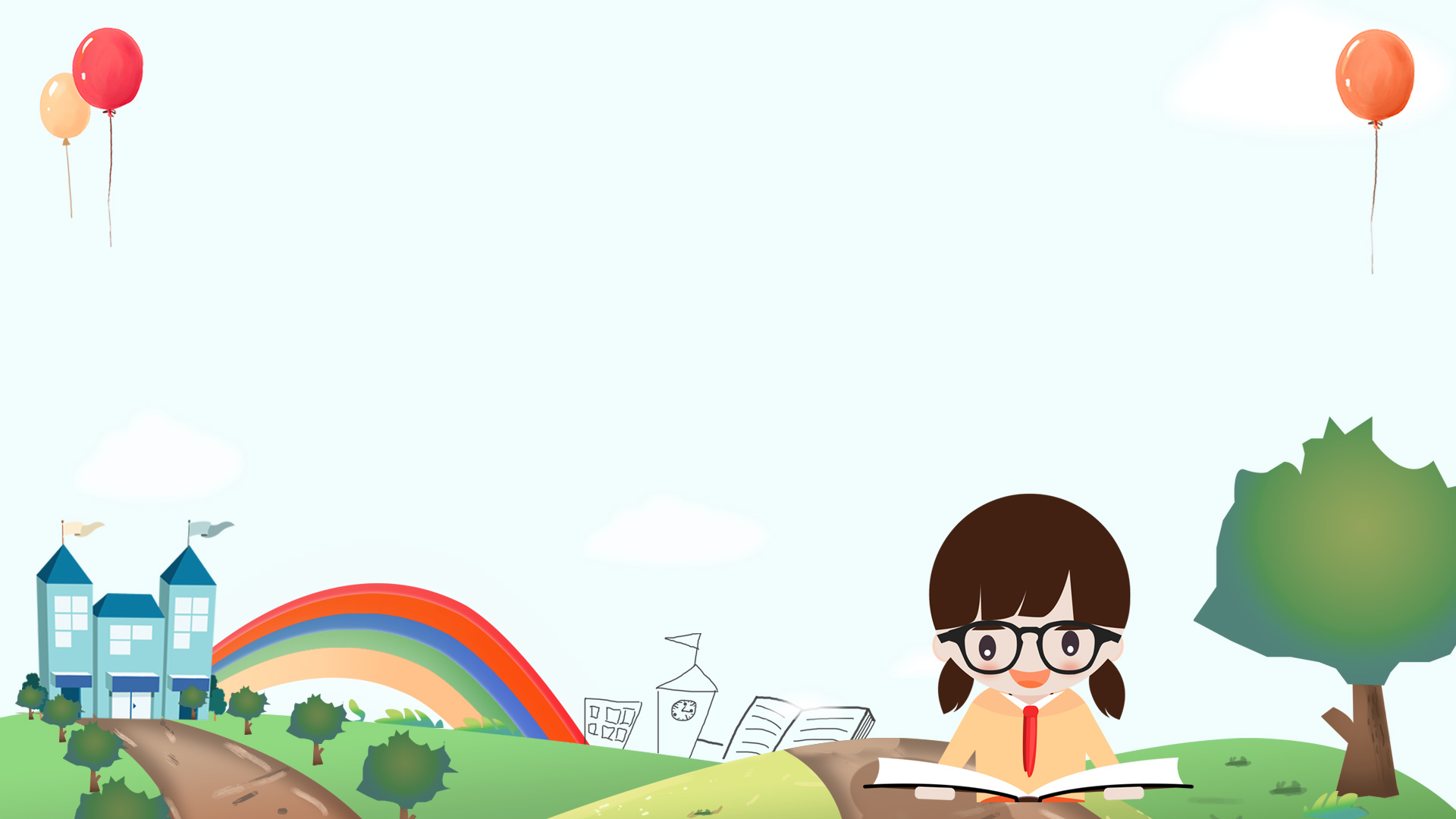 Bài 3: Tính diện tích của mảnh đất có kích thước theo hình vẽ bên (được tạo bởi hình chữ nhật ABCD và hình vuông CEMN)
B       6m        C        7m       E
B1: Tính S hình chữ nhật ABCD
B2: Tính S hình vuông CEMN
14m
B3: Tính S mảnh đất
N                   M
A                     D
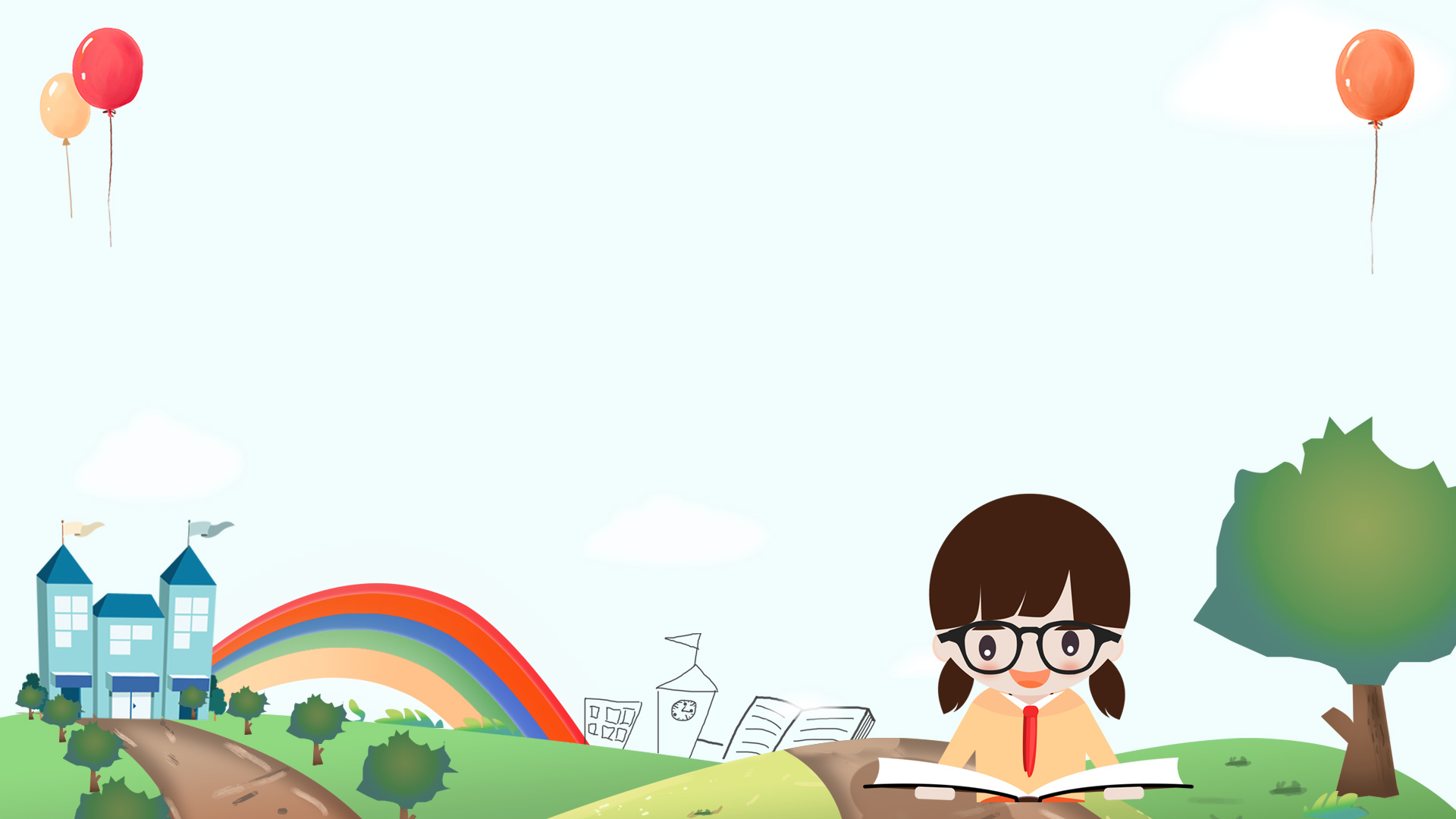 Bài giải
Diện tích hình chữ nhật ABCD:
	14 x 6 = 84 (m2)
Diện tích hình vuông CEMN:
	7 x 7 = 49 (m2)
Diện tích của mảnh đất: 
	84 + 49 = 133 (m2)
	  Đáp số: 133 m2
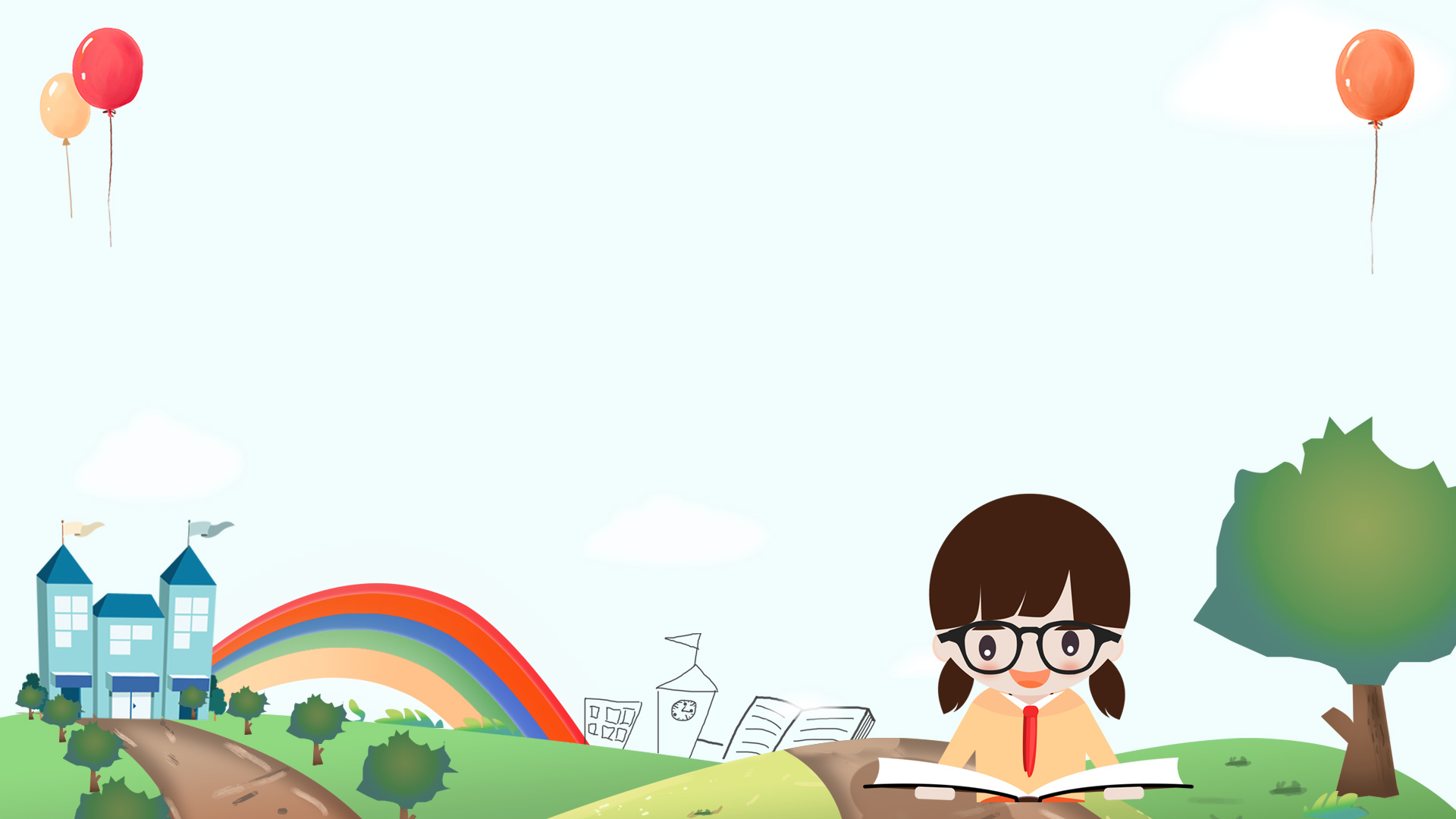 Bài 4: Hãy vẽ một hình chữ nhật có cùng diện tích với hình chữ nhật ABCD nhưng có các kích thước khác với các kích thước của hình chữ nhật ABCD.
B
A
4 cm
3 cm
D
C
S       = … cm2?
ABCD
Vẽ hình chữ nhật có S = S
ABCD
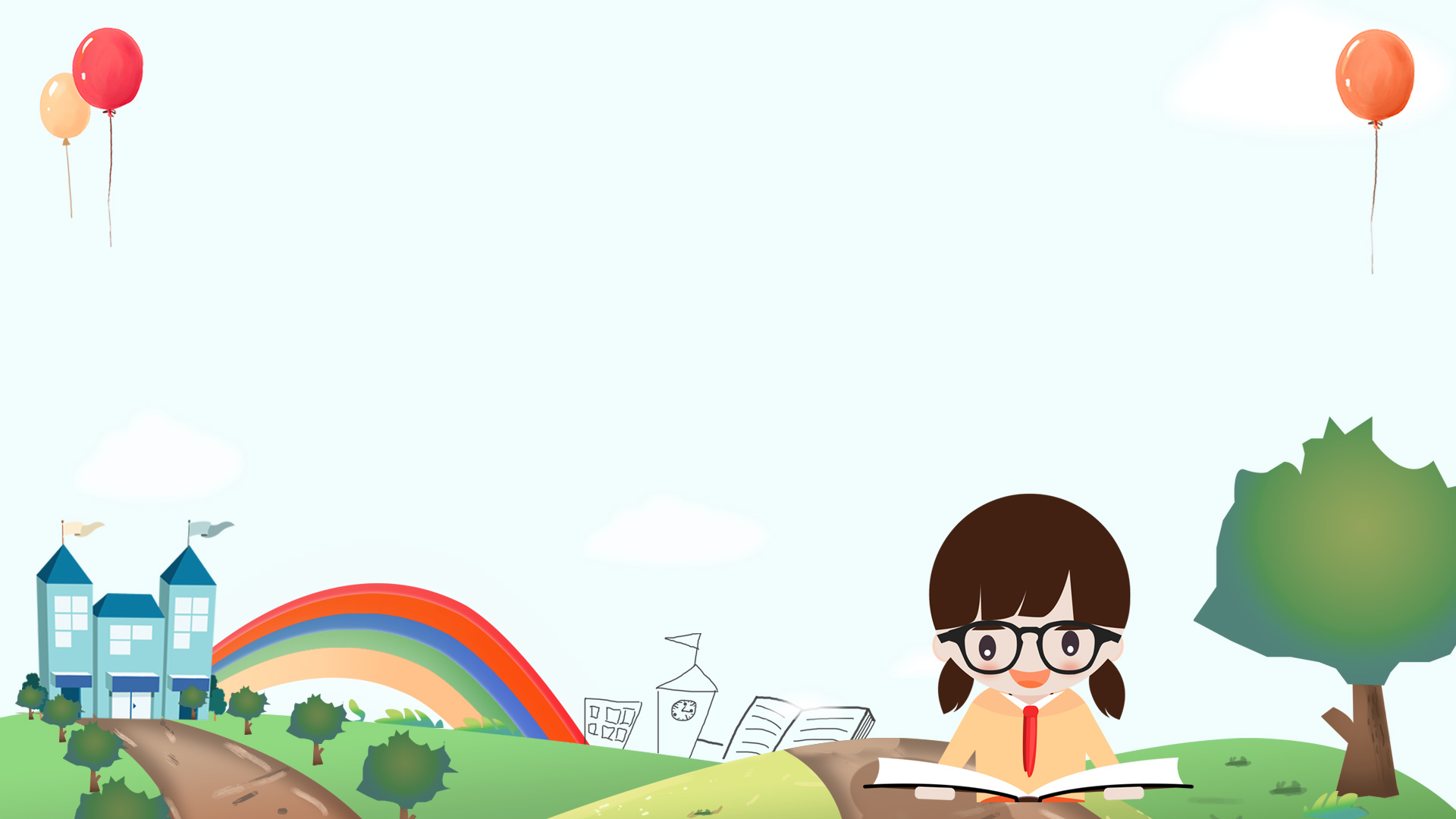 Vậy có thể vẽ hình chữ nhật MNPQ có chiều dài 6 cm, chiều rộng 2 cm hoặc chiều dài 12cm, chiều rộng 1cm. Lúc này hình chữ nhật MNPQ có diện tích bằng diện tích của hình chữ nhật ABCD nhưng có các kích thước khác với các kích thước của hình chữ nhật ABCD.
6cm
12cm
2cm
1cm
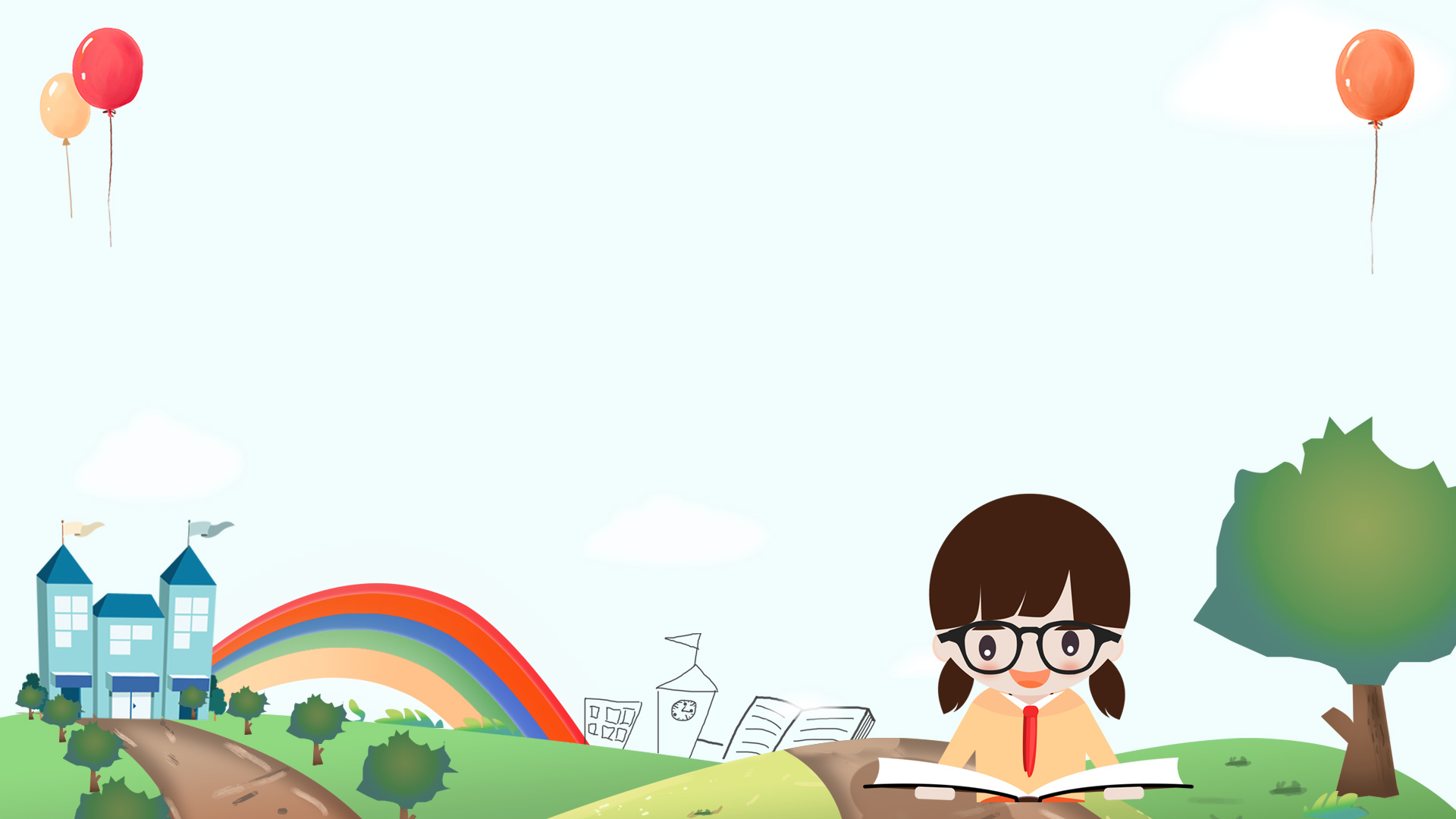 DẶN DÒ
Hoàn thành các bài đã làm.
Chuẩn bị bài đề - ca - mét vuông, héc - tô - mét vuông
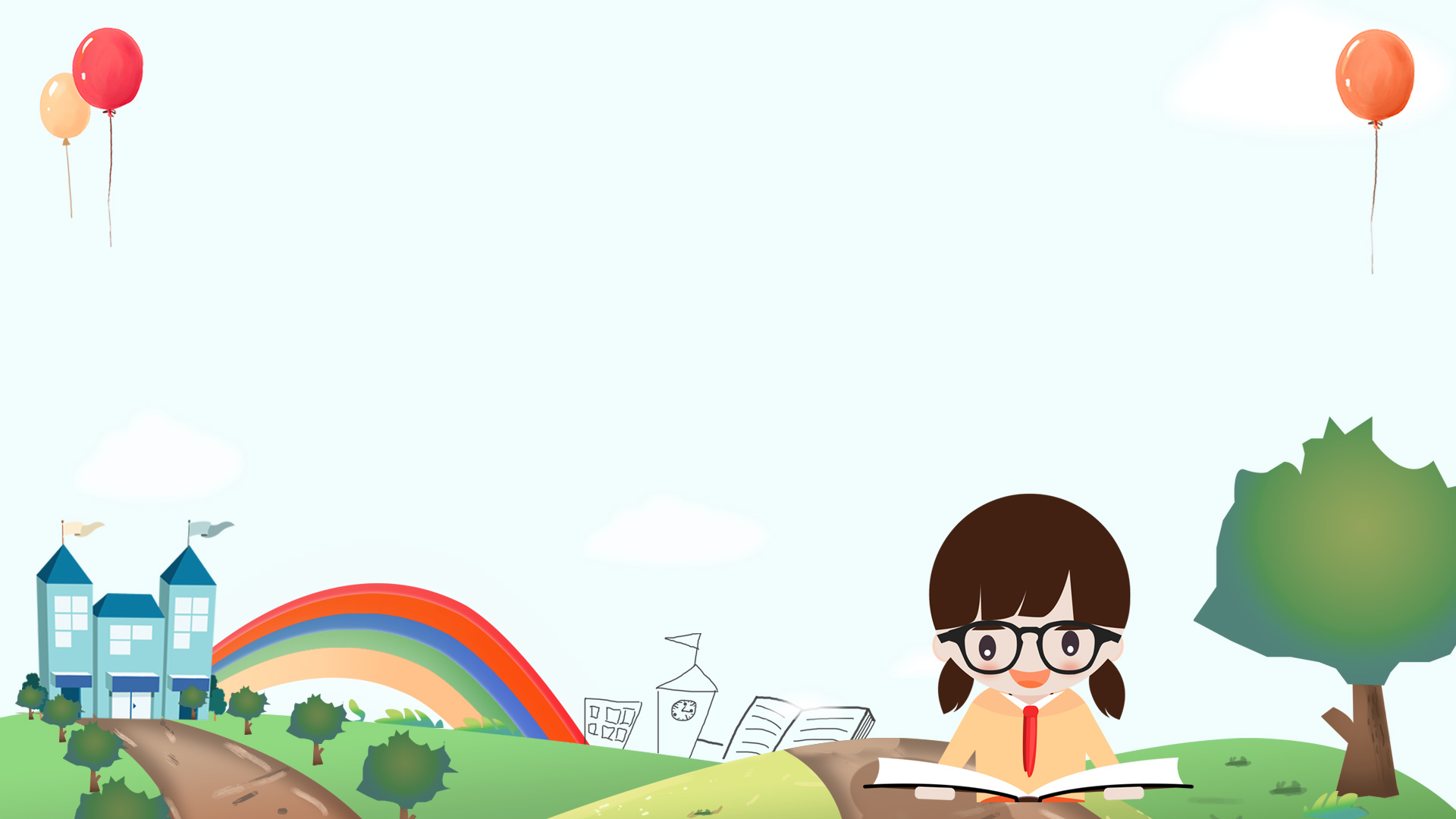 CHÚC CÁC BẠN HỌC TỐT!